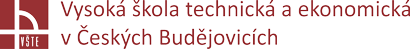 Prezentace výsledků 3D simulace vybrané úlohy z oblasti lití kovů a slitin a finální implementační doporučení
Seminář č. 13
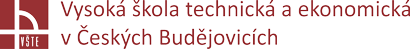 Klíčová slova
ProCast, Visual-Viewer, PowerPoint, prezentace výsledků, návrh implementace

Cíle kapitoly

Cílem kapitoly je umožnit studentům prezentovat výsledky zadaných úloh z oblasti numerických simulací slévárenských procesů a doporučit implementaci výsledků do provozní praxe.
Seminář č.13 Prezentace výsledků 3D simulace vybrané úlohy z oblasti lití kovů a slitin a finální implementační doporučení
2
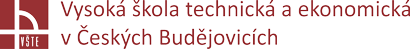 Úvod do kapitoly
Ke zdárnému ukončení předmětu je zapotřebí prezentovat výsledky vlastní práce studentů v prostředí programu ProCAST tak, aby bylo srozumitelné potřebám technologů v provozní praxi a slévárny.
Seminář č. 13 Prezentace výsledků 3D simulace vybrané úlohy z oblasti lití kovů a slitin a finální implementační doporučení
3
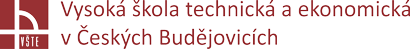 Výklad
Vzhledem ke své povaze samostatné činnosti studentů a konzultace hodnocení výsledků numerických simulací není pro tuto kapitolu výklad relevantní.
Seminář č. 13 Prezentace výsledků 3D simulace vybrané úlohy z oblasti lití kovů a slitin a finální implementační doporučení
4